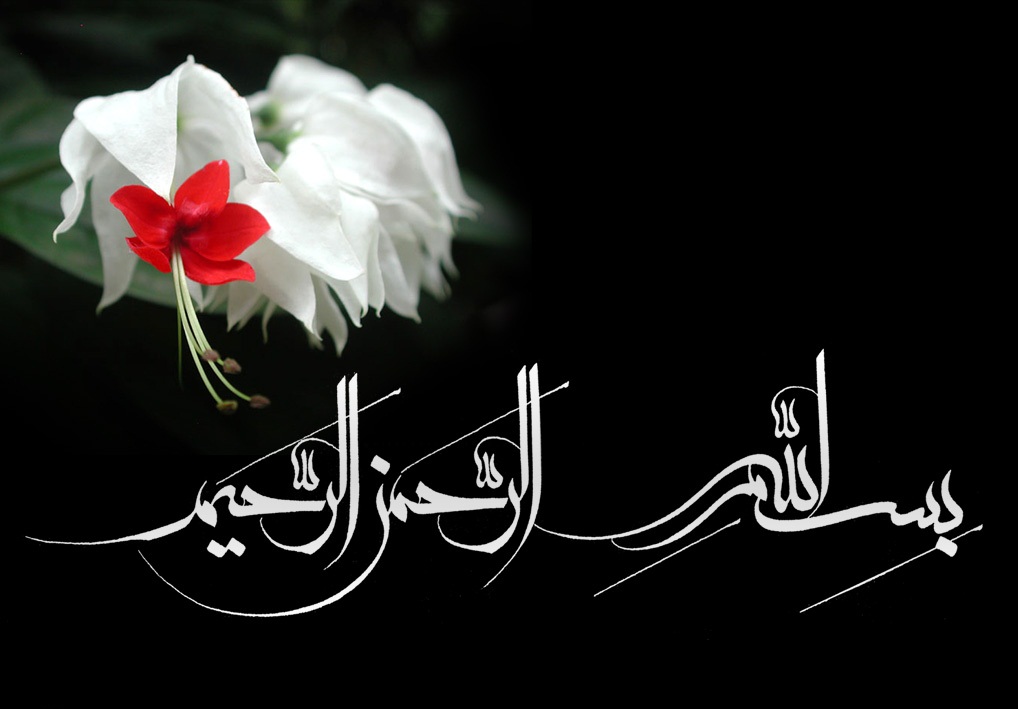 دانشگاه آزاد اسلامی واحد کلیبر
موضوع کنفرانس : 
       سیمان
استاد راهنما :                  مهندس تقوی
تهیه و تنظیم :                   آرش محمدی
پاییز 1391
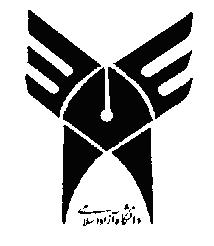 سیمان
 
ریشه لغوی
کلمه سیمان از یک لغت لاتین به نام سی‌منت ( cement ) گرفته شده است و ماده ای است که دارای خاصیت چسبانندگی مواد به یکدیگر است و در حقیقت ، واسطه چسباندن است.
انواع سیمان 
سیمان پرتلند تیپ I
سیمان پرتلند تیپ II
سیمان پرتلند تیپ III
سیمان پرتلند تیپ IV
سیمان پرتلند تیپ V
سیمان پوزولان
سیمان آمیخته
سیمان برقی (پرآلومین)
سیمان رنگی
سیمان سفید
سیمان سرباره‌ای ضد سولفات
سیمان پرتلند آهکی
سیمان بنائی
سیمان نسوز
سیمان چاه نفت
سیمان پرتلند ضدآب
سیمان باگیرش تنظیم شده
تاریخچه سیمان

اگرچه از زمانهای بسیار گذشته اقوام و ملل مختلف به نحوی با استفاده از سیمان در ساخت بنا سود می‌جستند، ولی اولین بار در سال 1824 ، سیمان پرتلند به نام "ژوزف آسپدین" که یک معمار انگلیسی بود، ثبت شد. به لحاظ شباهت ظاهری و کیفیت بتن‌های تولید شده از سیمانهای اولیه به سنگهای ناحیه پرتلند در دورست انگلیس ، سیمان به نام سیمان پرتلند معروف شد و تا به امروز برای سیمانهایی که از مخلوط نمودن و حرارت دادن مواد آهکی و رسی و مواد حاوی سیلیس ، آلومینا و اکسید آهن و تولید کلینکر و نهایتا آسیاب نمودن کلینکر بدست می‌آید، استفاده می‌شود.
روشهای ساخت سیمان

برای ساخت سیمان در کشور ما یا از گلآهک استفاده می شود و یا از آهک و خاک رس که آنها را به نسبت مناسب باهم مخلوط می نمایند.
معمولاٌ سیمان را به دو روش می سازند :

1. روش تر (خیس) :
برای ساخت سیمان بر اساس روش تر مواد اولیه (آهک و خاک رس) را به نسبت مناسب با 50 درصد آب با هم مخلوط کرده ، به عبارت دیگر با افزودن آب رطوبت مواد را به 40 درصد وزن مواد برسانند و آنها را بصوره لجن در کوره دوار استوانه ای تحت حرارت 1100 الی 1200 درجه سانتیگراد قرار می دهند که پس از پخت به صورت دانه هایی به رنگ سبز تیره یا قهوه ای در می آید که به آن کلینکر گفته می شود. درشتی دانه های کلینکر بین 5/0 الی 2 سانتیمتر است. با آسیاب کردن این دانه ها، که به منظور بهتر ترکیب شدن آنها با آب انجام می شود، سیمان حاصل می شود.
2. روش خشک :
مواد اولیه را ابتدا پودر نموده و سپس حدود 12درصد وزنی به آن آب می افزایند و مخلوط را در کوره حرارت می دهند تا بصورت کلینکر درآید.
لازم به ذکر است که در هر دو روش تر و خشک، کلینکر حاصل را همراه با 2 الی 3 درصد سنگ گچ آسیاب می کنند. اضافه کردن گچ به این دلیل است که از گیرش سریع سیمان در مراحل اولیه ساخت بتن جلوگیری شده و فرصت کافی جهت مصرف بتن ایجاد شود.
تفاوت های روش تر و خشک :
 
در روش تر، گرد و خاک کمتری تولید شده و برای سلامتی کارگران مناسب تر است، همچنین سیمان تولید شده به روش تر به دلیل اینکه بهتر مخلوط شده است مرغوب تر می باشد. هزینه ی سوخت سیمان پزی در روش تر بیشتر است در نتیجه سیمان تولید شده گرانتر از سیمان تولید شده به روش خشک می باشد، همچنین نگهداری مصالح به روش تر در سیلو ها مشکل تر می باشد زیرا دانه های موجد در لجن آسانتر رسوب می کنند و پراکندگی یکنواخت دانه ها با سهولت بیشتری نسبت به روش خشک بهم می خورد، به همین علت سیلوهای نگهداری مصالح به روش تر باید دارای مخلوط کن باشند.
ساختار سیمان
اساسا سیمان با آسیاب نمودن مواد خام از قبیل سنگ و آهک و آلومینا و سیلیسی که به صورت خاک رس و یا سنگهای رسی وجود دارد و مخلوط نمودن آنها با نسبتهای معین و با حرارت دادن در کوره‌های دوار تا حدود 1400درجه سانتی‌گراد بدست می‌آید. در این مرحله ، مواد در کوره تبدیل به گلوله‌های تقریبا سیاه رنگی می‌شوند که کلینکر نامیده می‌شود.
کلینکر پس از سرد شدن ، با مقداری سنگ گچ به‌منظور تنظیم گیرش ، مخلوط و آسیاب شده و پودر خاکستری رنگی حاصل می‌شود که همان سیمان پرتلند است. با توجه به نوع و کیفیت مواد خام ، سیمان با دو روش عمده‌تر و خشک تولید می‌شود، ضمن اینکه روشهای دیگری نیز وجود دارد. البته امروزه عمومـا از روش خشک در تولید سیمان استفاده می‌شود، مگر در مواردی که مواد خام ، روش تر را ایجاب کند، زیرا در روش خشک ، انرژی کمتری برای تولید مورد نیاز است.
سیمان در صنایع ساختمانی

در صنایع ساختمانی ، سیمان به ماده ای گفته می‌شود که برای چسباندن مصالح مختلف به یکدیگر از قبیل سنگ و شن ، ماسه ، آجر و غیره بکار می‌رود و ترکیبات اصلی این سیمان از مواد آهکی است.
 سیمانهای آهکی معمولا از ترکیبات سیلیکات و آلومیناتهای آهک تشکیل شده‌اند که هم به‌صورت طبیعی یافت می‌شوند و هم قابل تولید در کارخانجات سیمان‌سازی هستند.
ترکیبات شیمیایی سیمان

مواد خام مورد مصرف در تولید سیمان در هنگام پخت با هم واکنش نشان داده و ترکیبات دیگری را بوجود می‌آورند. معمولا چهار ترکیب عمده به‌عنوان عوامل اصلی تشکیل دهنده سیمان در نظر گرفته می‌شوند که عبارتند از:
سه کلسیم سیلیکات (3O2=C3S) 
دو کلسیم سیلیکات ( 2CaOSiO2=C2S)
سه کلسیم آلومینات (3CaOAl2O3=C3A)
چهار کلسیم آلومینو فریت (4CaOAl2O3Fe2O3)
نرمی سیمان 
از آنجا که هیدراسیون از سطح ذرات سیمان شروع می‌شود، مساحت تمامی سطح سیمان موجود در هیدراسیون شرکت دارند. بنابراین نرخ هیدراسیون بستگی به ریزی سیمان دارد و مثلا برای کسب مقاومت سریعتر نیز به سیمان نرم تر یا ریزتر می‌باشد. اما باید توجه داشت که همیشه یک سیمان نرم از نظر اقتصادی و فنی مقرون به صرفه نیست، زیرا هزینه آسیاب کردن و اثرات بیش از حد نرم بودن سیمان بر خواص دیگر آن مانند نیاز بیشتر به گچ برای تنظیم گیرش ، کارآیی بتن تازه و سایر موارد نیز باید مد نظر باشد.
نرمی یکی از خواص عمده سیمان است که معمولا در استانداردها با سطح مخصوص تعیین می‌شود (m2/kg). روشهای متداول و متفاوتی برای تعیین نرمی سیمان در دنیا بکار گرفته می‌شود. استاندارد ملی ایران به شماره 390 تعیین نرمی سیمان را مشخص می‌کند.
گیرش سیمان
کلمه گیرش برای سفت شدن خمیر سیمان بکار برده می‌شود، یعنی تغییر وضعیت از حالت مایع به جامد. گیرش به‌علت هیدراسیون C3S و C2A با افزایش دمای خمیر سیمان اتفاق می‌افتد. گیرش اولیه مربوط به افزایش سریع دما و گیرش نهایی مربوط به دمای نهایی است. مدت زمان گیرش سیمان با افزایش درجه حرارت کاهش می‌یابد، ولی آزمایش نشان داده است که در دمای حدود 30 درجه سانتی‌گراد ، اثر معکوس را می‌توان مشاهده نمود. در درجات حرارت پائین ، گیرش سیمان کند می‌شود.
انبار کردن سیمان
همواره باید سعی شود سیمان در معرض رطوبت نباشد چون سیمان مکنده رطوبت است و حتی هوای مرطوب هم سیمان را خراب می کند.
سیمان به دو صورت فله ای و پاکتی عرضه می شود. در انبار کردن سیمان به صورت فله ای باید شرایطی فراهم شود که کف انبار (زیر سیمان) کاملاٌ خشک باشد، لذا می توان در کف مقداری شن خشک پهن کرد تا از نفوذ رطوبت به طرف بالا جلوگیری شود.همچنین بهتر است روی سیمان پلاستیک کشیده شود.
سیمان پاکتی را روی سطوح تخته ای با شکل و ابعاد مشخص بنام "پالت" انبار می کنند. پالتها از کف با زمین حداقل 10 سانتیمتر فاصله دارند و حداکثر تا 8 ردیف سیمان پاکتی روی آنها چیده می شود. همچنین بین پالتهای مختلف که حدود 50 پاکت سیمان روی آنها چیده شده باشد،حداقل 5/0 متر فاصله جهت عبور جریان هوا لازم است.سیمان پاکتی را تحت شرایط صحیح تا یک سال می توان در انبار نگهداری کرد.
طرز تهیه سیمان: 
سیمان ماده ای پودری شکل و نرم است که از ترکیب چند ماده ساخته می شود 
این مواد در طبیعت یافت می شوند مانند سنگ گچ – خاک رس – ماسه 
آیا میدانید که: 
چهار عنصر اساسی مورد نیاز برای ساختن سیمان چیست؟
کلسیم – سلیکون – آلومینیم – و آهن
کلسیم ماده اصلی سیمان است که از سنگ آهک بدست می آید در حالی که سلیکون
 از ماسه یا خاک رس بدست می آید و آلومینیم وآهن از بوکسیت وسنگ آهن استخراج می شوند .
روش تهیه سیمان :
1- ابتدا سنگ آهک از مادن حمل می شود این اساسی ترین عنصر مورد نیازبرای 
  ساخت سیمان است مقادیر کمتری از ماسه و خاک رس نیز مورد نیاز است .
2-تخته سنگ های سنگ آهک از معدن به کارخانه سیمان حمل شده وبه
 دستگاه های    سنگ شکن داده می شود تا تبدیل به سنگ های بسیار
 کوچک تبدیل شود .( تیله مانند)
3- تکه های سنگ آهک بعد به درون ماشین مخلوط کن می رود جایی که مواد خام
دیگر به نسبت های متناسب به آن افزوده می شود.
4- مواد خام بوسیله یک آسیاب خرد شده و تبدیل به پودر می شود
5- همه مواد بعد به درون یک کوره دوار بسیار داغ رفته و مواد بر اثر گرما به هم
می چسبند.
بعد مواد به کوره ای که دمای آن 1480 درجه سانتی گراد یا 2700 درجه فارنهایت 
است می رسند این دما موجب تغییرات شیمیایی و فیزیکی در مواد می شودسپس 
مواد به صورت تفاله درشت و متبلور به نام کلینکر از کوره خارج می شود.
6- کلینکر سرد شده و تبدیل به پودر خاکستری رنگ می شود 
مقدارکمی گچ به آن اضافه می شود و دوباره مرحله آخر آسیاب شدن انجام می گیرد 
حالا محصول بدست آمده است (سیمان پرتلند)
سیمان بعد در سیلوها ذخیره شده (تانک های بزرگ برای نگهداری ) یعنی جایی که 
سیمان برای توزیع در انتظار است.
بعد توسط ماشین های مخصوص – راه آهن – حتی قایق یا کشتی به نقاطی که مورد
تقاضا است حمل می شود.
پایان